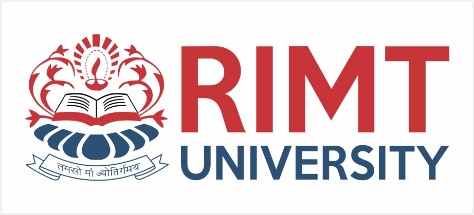 COMPUTER NETWORKS-II / BTCS-3501
Course Name: B.Tech CSESemester: 5th
Prepared by: Er. Jasdeep Singh
education for life                              www.rimt.ac.in
Department of Computer Science & Engineering
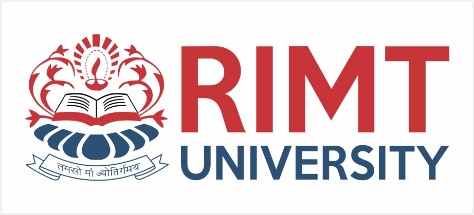 Topics to be covered
Key Exchange Protocols
Photuris
SKIP
education for life                              www.rimt.ac.in
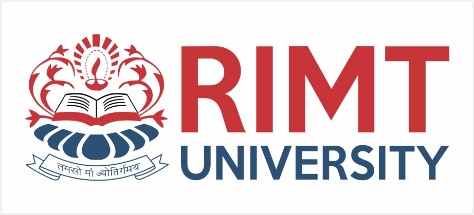 Photuris
Latin for “firefly”, Firefly is the NSA’s key exchange protocol for STU-III secure phones
Three-stage protocol
1. Exchange cookies
2. Use D-H to establish a shared secret
Agree on security parameters
3. Identify other party
Authenticate data exchanged in steps 1 and 2
n. Change session keys or update security parameters
education for life                              www.rimt.ac.in
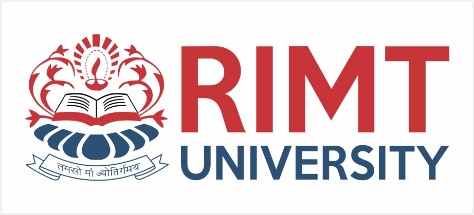 Photuris
Cookie based on IP address and port, stops flooding attacks
Attacker requests many key exchanges and bogs down host (clogging attack)
Cookie depends on
IP address and port
Secret known only to host
Cookie = hash( source and dest IP and port + local secret )
Host can recognize a returned cookie
Attacker can’t generate fake cookies
Later adopted by other IPSEC key management protocols
education for life                              www.rimt.ac.in
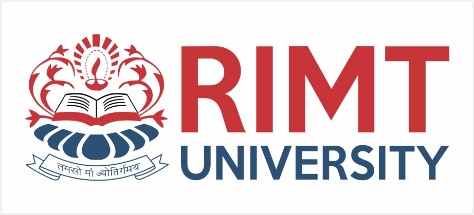 Photuris
Client 					Server
Client cookie	 ®			
			¬ 	Server cookie
				Offered schemes
Chosen scheme 	®
D-H keygen 		« 		D-H keygen
Client identity
Authentication for
previous data	®
						¬ Server identity
						Authentication for
						previous data
education for life                              www.rimt.ac.in
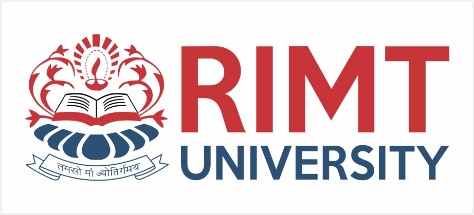 SKIP
Each machine has a public DH value authenticated via
X.509 certificates
PGP certificates
Secure DNS
Public D-H value is used as an implicit shared key calculation parameter
Shared key is used once to exchange encrypted session key
Session key is used for further encryption/authentication
Clean-room non-US version developed by Sun partner in Moscow
US government forced Sun to halt further work with non-US version
education for life                              www.rimt.ac.in
Oakley
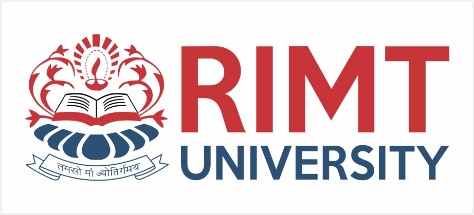 Exchange messages containing any of
Client/server cookies
DH information
Offered/chosen security parameters
Client/server ID’s
until both sides are satisfied
Oakley is extremely open-ended, with many variations possible
Exact details of messages exchange depends on exchange requirements
Speed vs thoroughness
Identification vs anonymity
New session establishment vs rekey
D-H exchange vs shared secrets vs PKC-based exchange
education for life                              www.rimt.ac.in
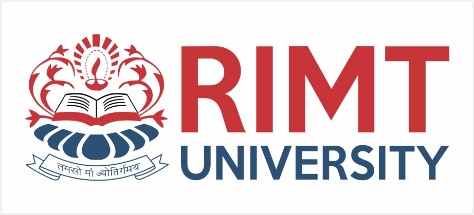 ISAKMP
NSA-designed protocol to exchange security parameters (but not establish keys)
Protocol to establish, modify, and delete IPSEC security associations
Provides a general framework for exchanging cookies, security parameters, and key management and identification information
Exact details left to other protocols
Two phases
1. Establish secure, authenticated channel (“SA”)
2. Negotiate security parameters (“KMP”)
education for life                              www.rimt.ac.in
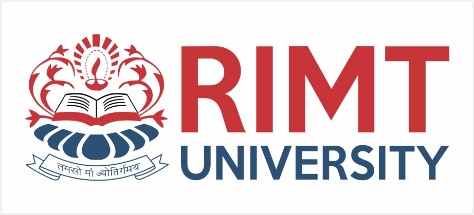 IKE (ISAKMP/Oakley)
ISAKMP merged with Oakley
ISAKMP provides the protocol framework
Oakley provides the security mechanisms
Combined version clarifies both protocols, resolves ambiguities
education for life                              www.rimt.ac.in
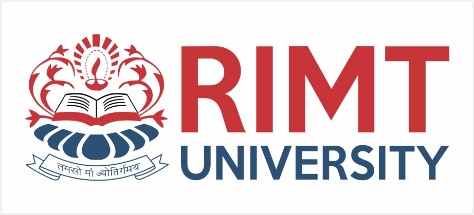 IKE (ISAKMP/Oakley)
Phase 1 example
Client				 	Server
Client cookie
Client ID
Key exchange information ®
					¬ 	Server cookie
						Server ID
						Key exchange information
						Server signature
Client signature ®
Other variants possible (data spread over more messages, authentication via shared secrets)
Above example is aggressive exchange which minimizes the number of messages
education for life                              www.rimt.ac.in
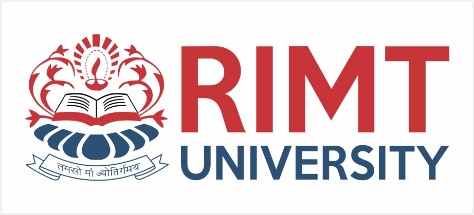 IKE (ISAKMP/Oakley)
Phase 2 example
Client 				Server
Encrypted, MAC’d
Client nonce
Security parameters
Offered		®
					¬ Encrypted, MAC’d
						Server nonce
						Security parameters
						accepted
Encrypted, MAC’d
Client nonce
Server nonce	®
education for life                              www.rimt.ac.in
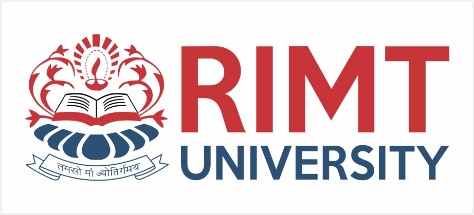 IPSEC Algorithms
DES in CBC mode for encryption
HMAC/MD5 and HMAC/SHA (truncated to 96 bits) for authentication
Later versions added optional, DOI-dependent algorithms
3DES
Blowfish
CAST-128
IDEA
RC5
Triple IDEA (!!!)
education for life                              www.rimt.ac.in
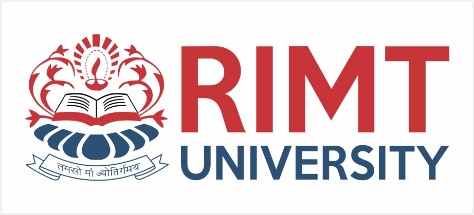 Topics to be covered in next lecture
Simple Key-management for Internet protocols (SKIP)
education for life                              www.rimt.ac.in